Flywheel
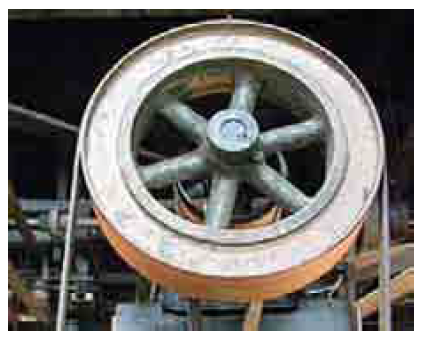 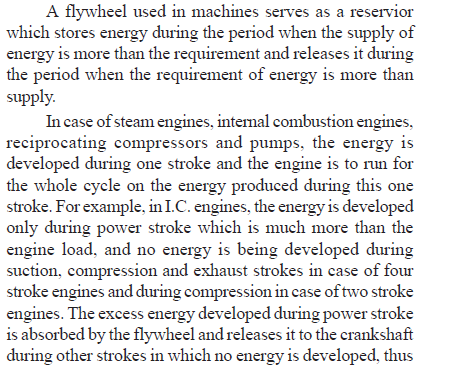 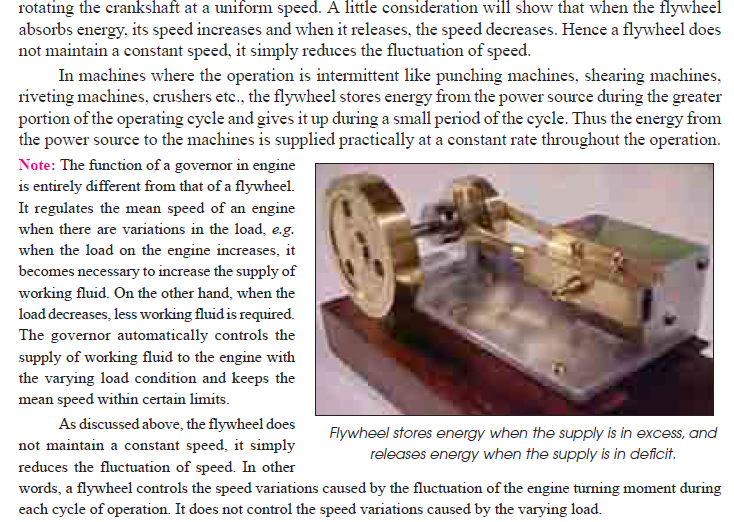 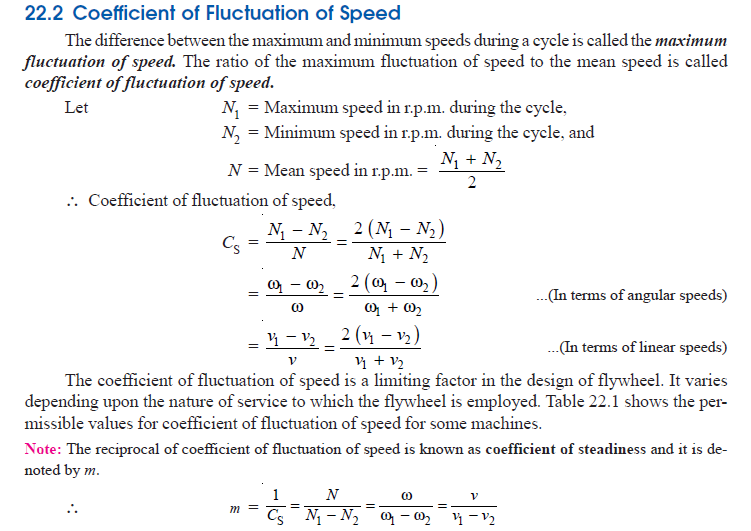 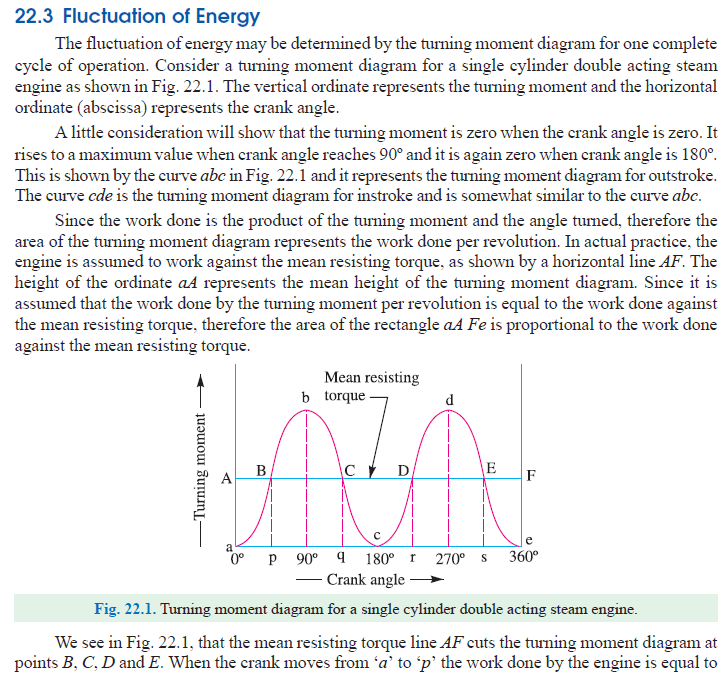 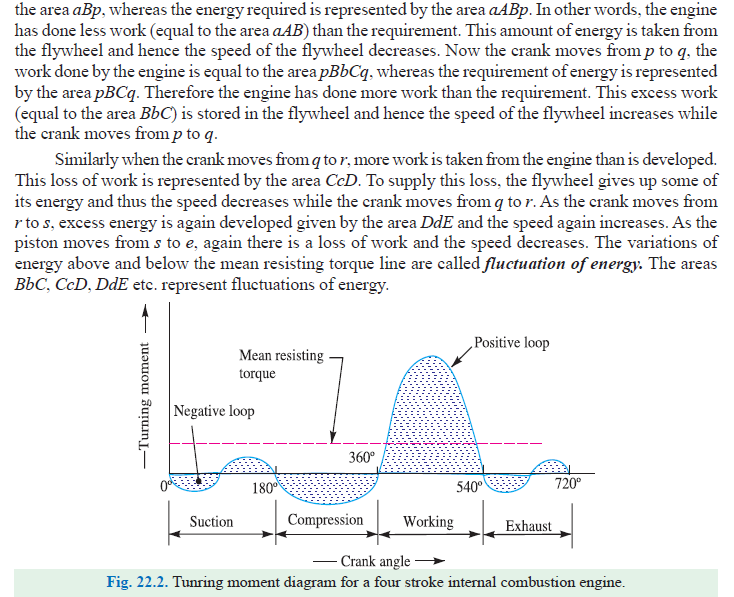 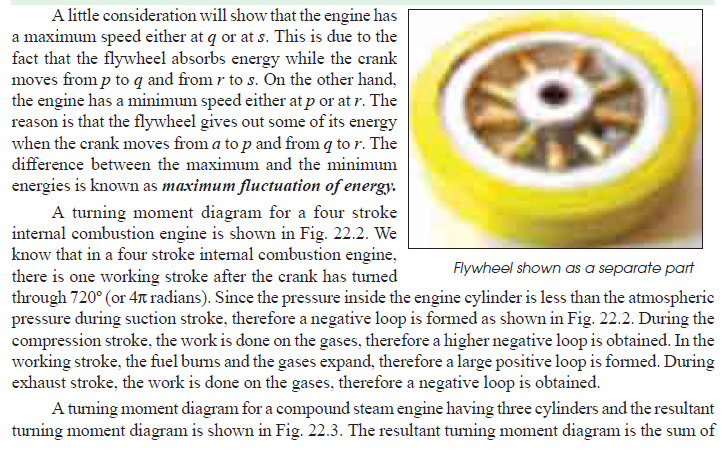 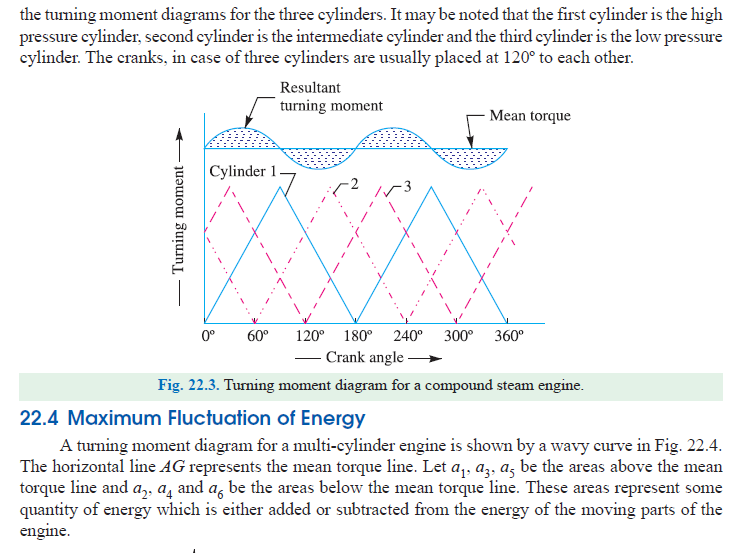 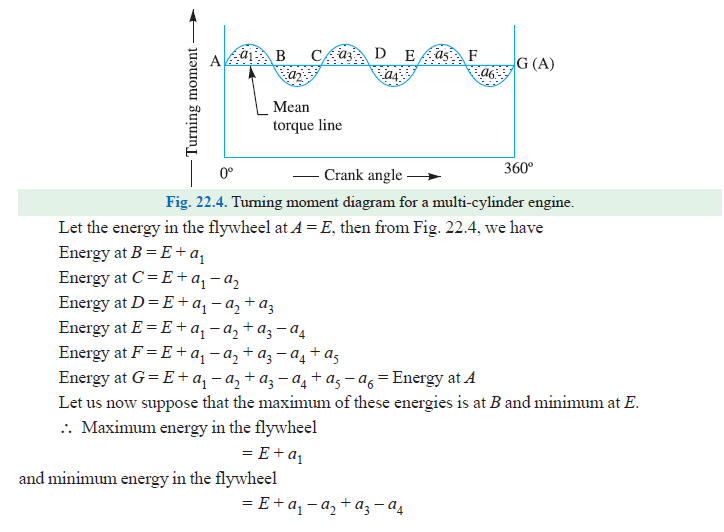 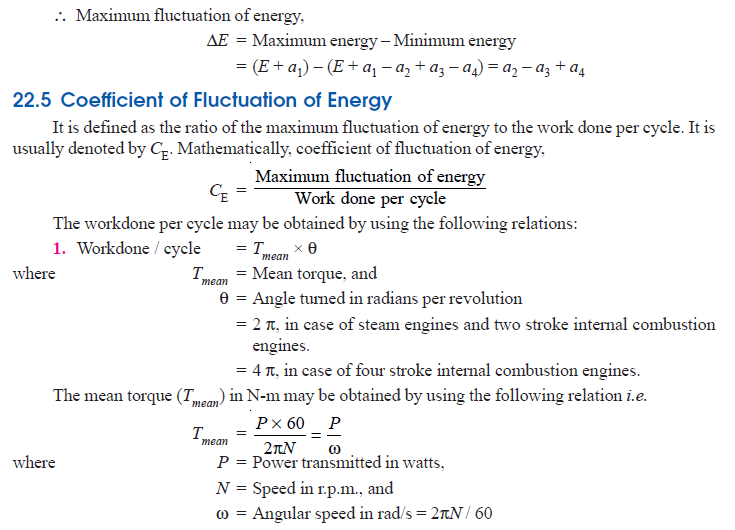 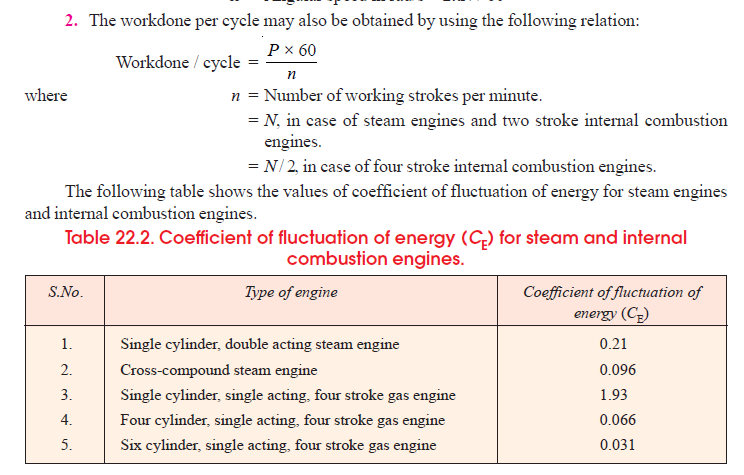 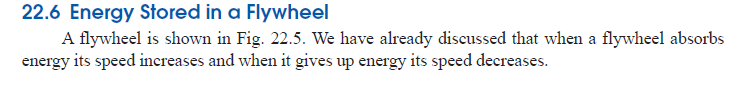 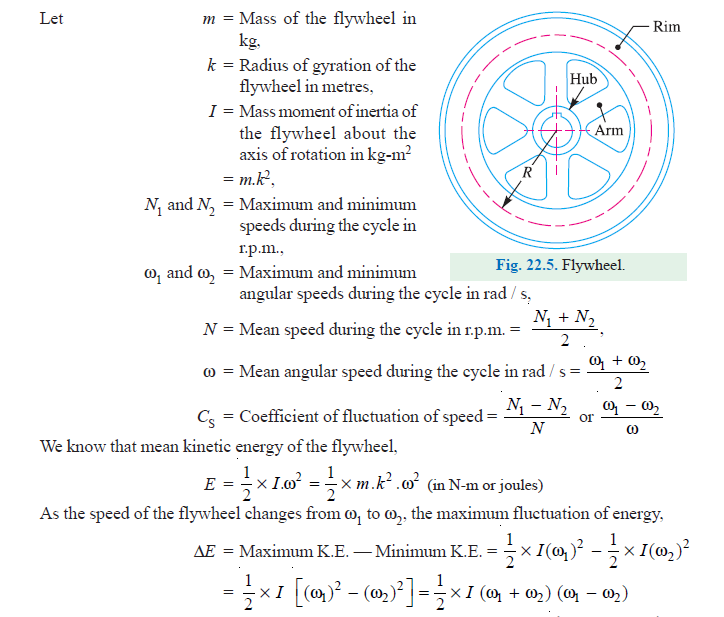 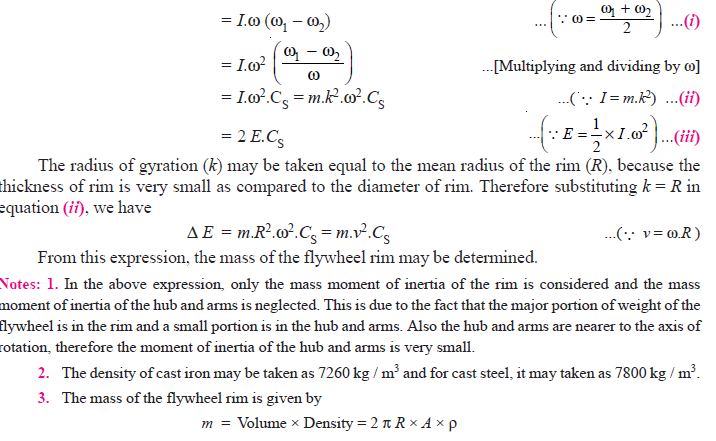 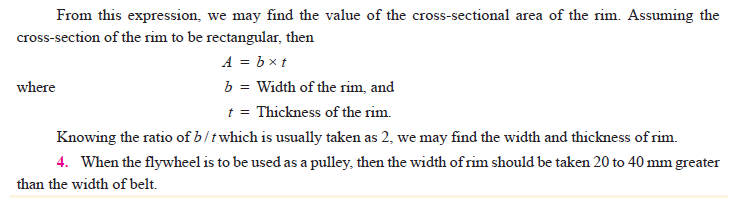 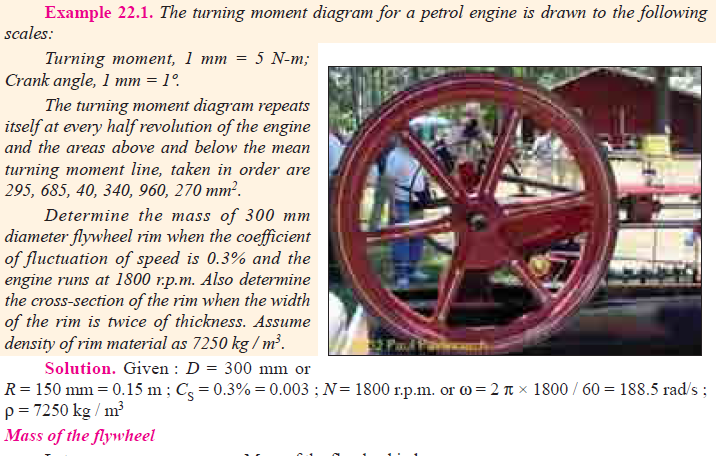 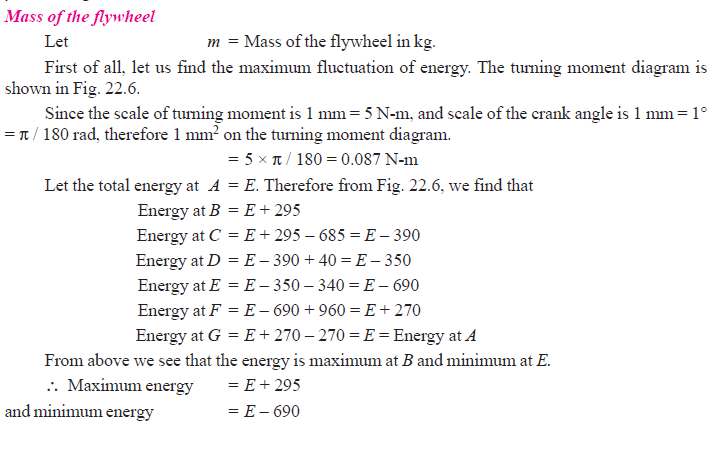 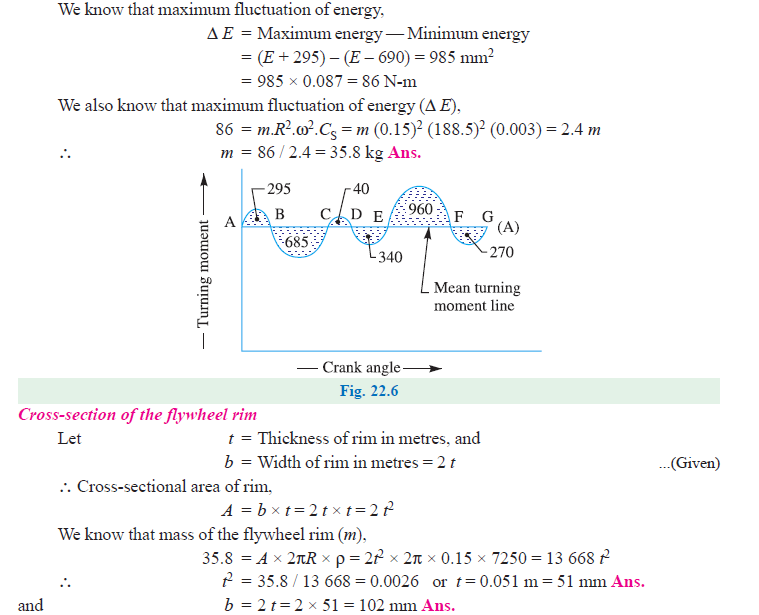 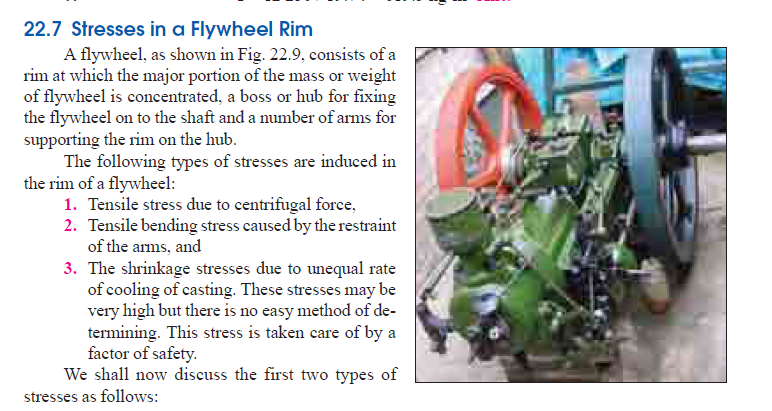 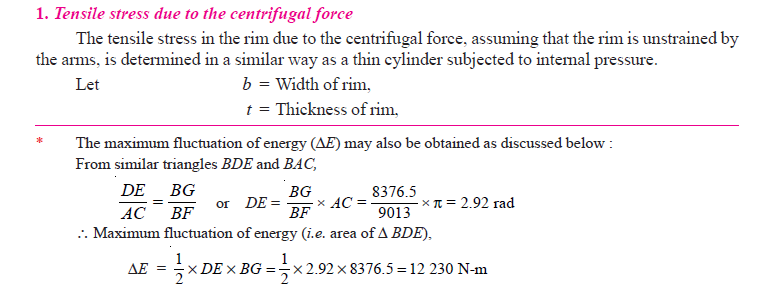 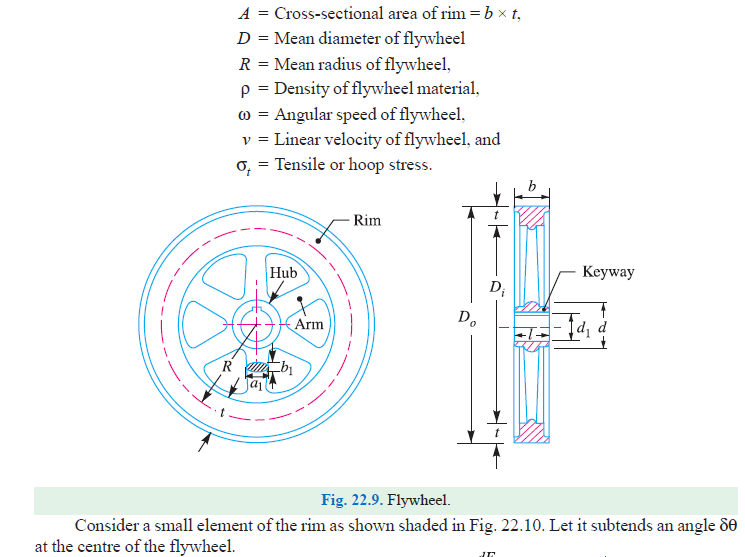 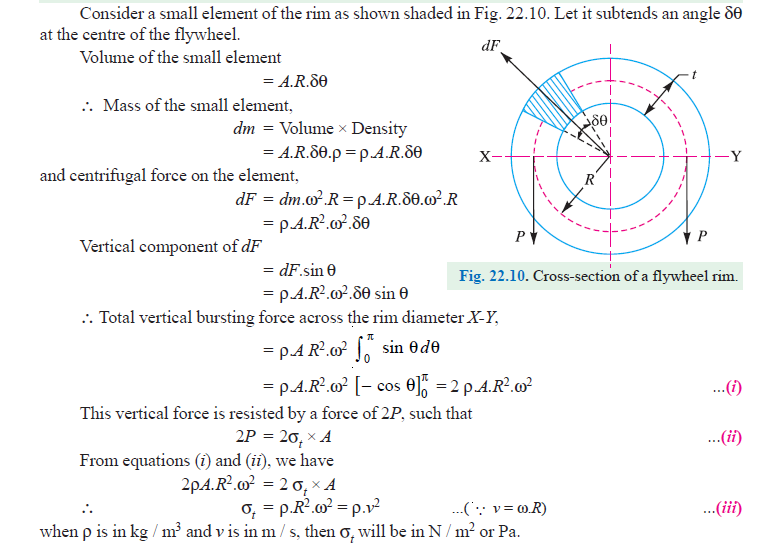 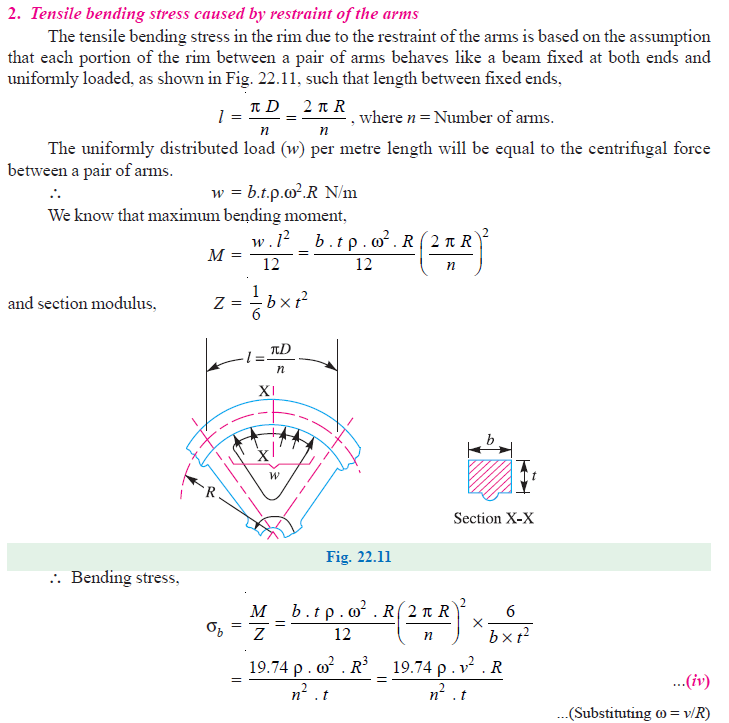 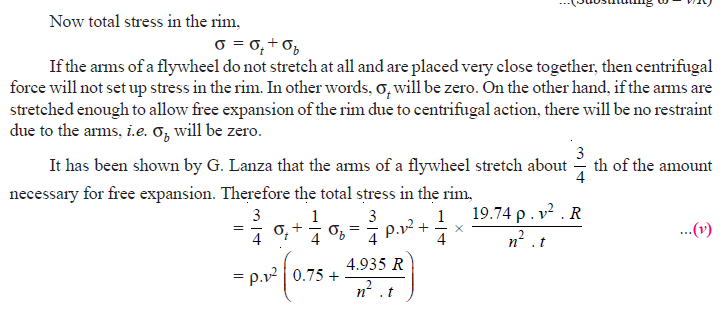